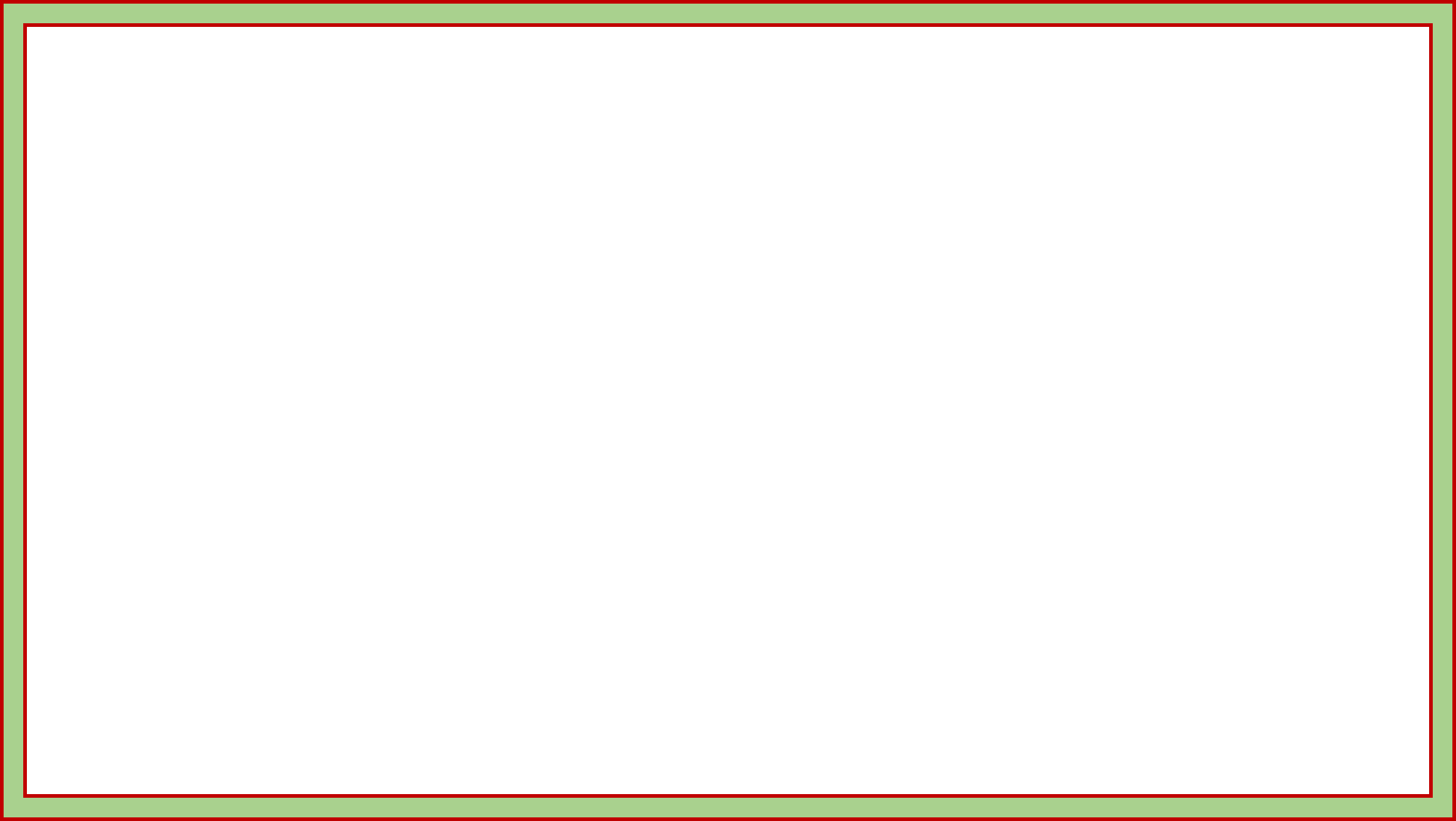 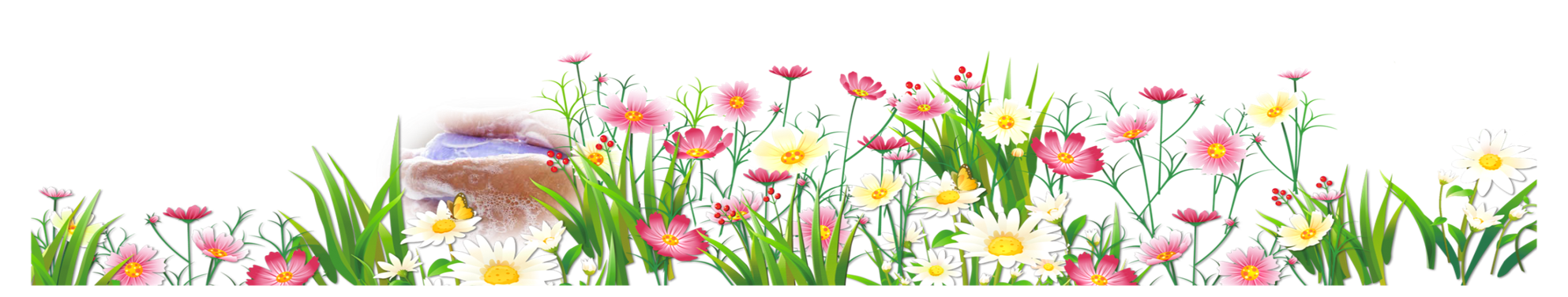 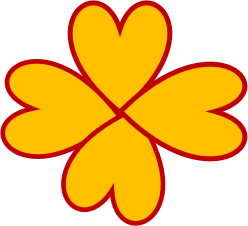 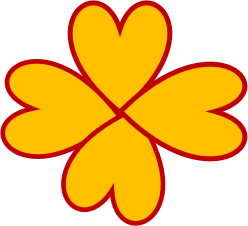 শিক্ষক পরিচিতি
প্রদীপ কুমার রায়
সহকারী শিক্ষক
১৫৭ নং বাসুদেবপুর সরকারি প্রাথমিক বিদ্যালয়
ঠাকুরগাঁও সদর, ঠাকুরগাঁও
০১৭১৪-৮০৩২১৬
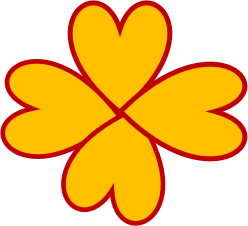 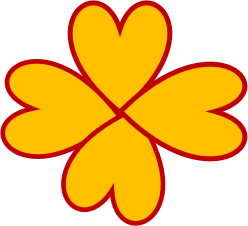 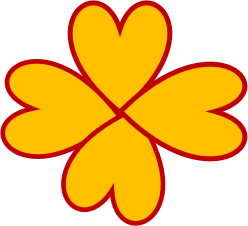 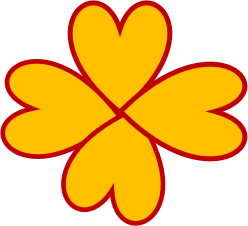 পাঠ পরিচিতি
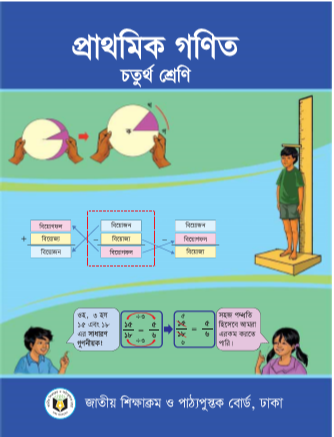 শ্রেণিঃ চতুর্থ

বিষয়ঃ প্রাথমিক গণিত
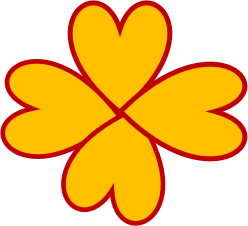 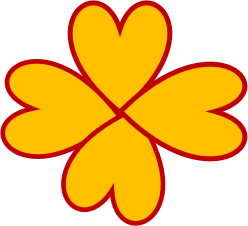 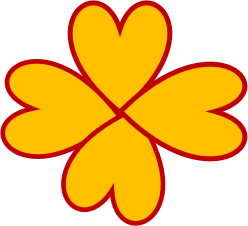 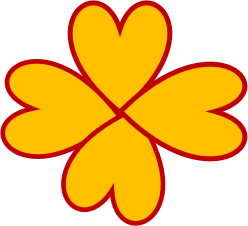 ৫৯৩৫
একটি পাঁচ সংখ্যার 
শুরুতে অপরটি 
সংখ্যার শেষে
পাঁচ
অবস্থান জনিত কারনে
পাঁচ হাজার
পাঁচ হাজার নয়শত পঁয়ত্রিশ
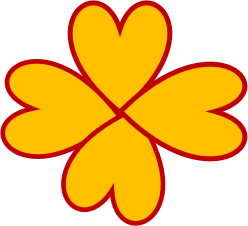 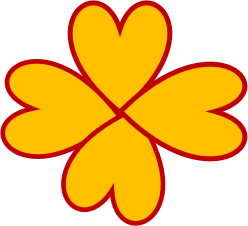 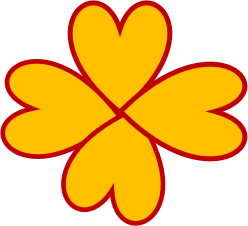 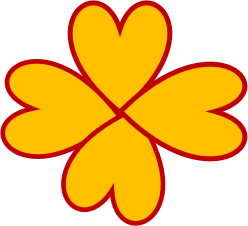 আজকে আমরা পড়ব
স্থানীয় মান
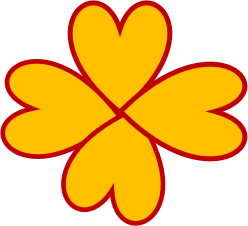 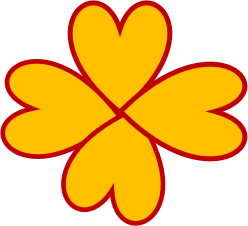 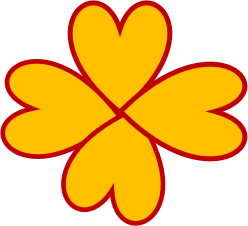 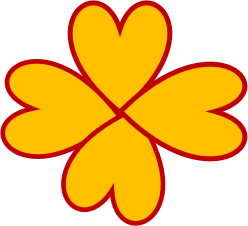 আজকের পাঠ শেষে যা শিখবঃ
৫.১.৩ সহস্র ও অযুত মিলে যে হাজার হয় তা বলতে পারবে।
৬.২.১ কোটি পর্যন্ত সংখ্যায় ব্যবহৃত বিভিন্ন অঙ্কের স্থানীয় মান বলতে ও নির্ণয় করতে পারবে।
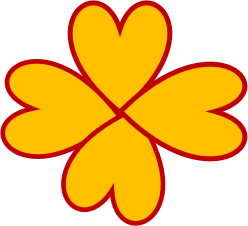 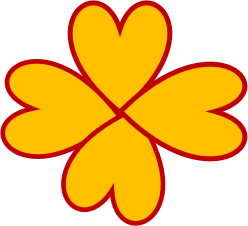 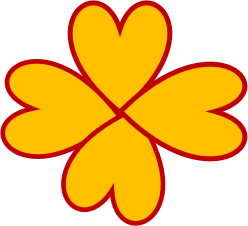 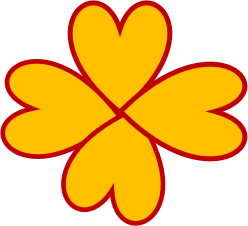 স্টেডিয়ামে টিকিট সংখ্যাঃ  ২৩৪২৫
১০০০০
১০
১০
১০০
১০০
১০০
১০০
১০০০
১০০০
১০০০
১০০০০
১
১
১
১
১
অযুত
নতুন স্থানের নাম
তেইশ হাজার
চারশত
পঁচিশ
এক অযুত অর্থ হলো ১০ হাজার
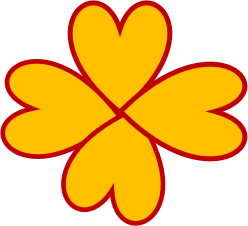 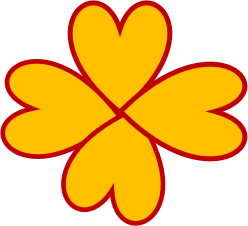 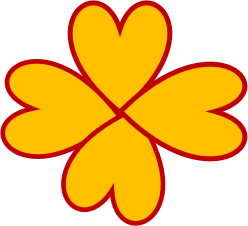 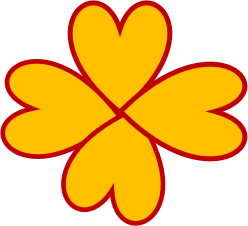 ২৩৪২৫
তেইশ হাজার চারশত পঁচিশ
২ ৩ ৪ ২ ৫
৫
৫ একক
২ দশক
২০
৪ শতক
৪০০
৩০০০
৩ হাজার
২৩ হাজার
২০০০০
২ অযুত
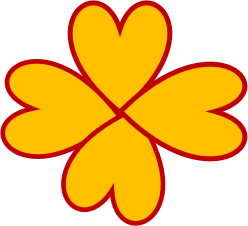 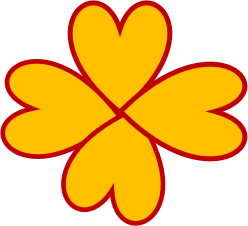 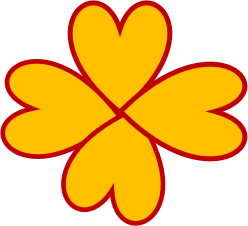 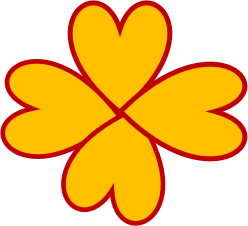 ৩১০২৪
একত্রিশ হাজার চব্বিশ
৩ ১ ০ ২ ৪
৪
৪ একক
২ দশক
২০
০ শতক
০
১০০০
১ হাজার
৩১ হাজার
৩০০০০
৩ অযুত
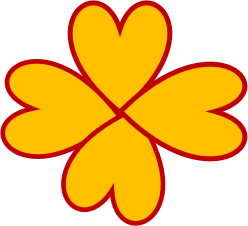 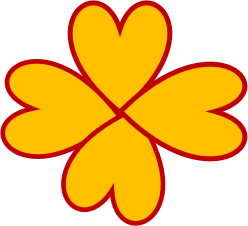 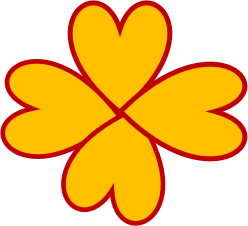 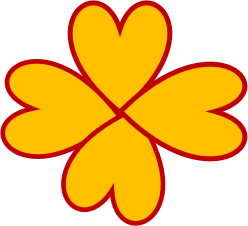 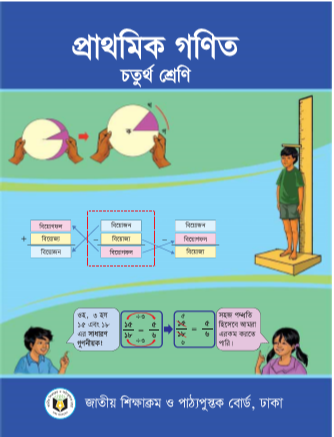 তোমার পাঠ্য বইয়ের ৩ পৃষ্ঠা বের কর
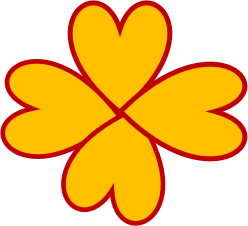 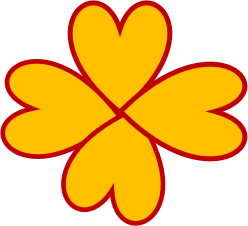 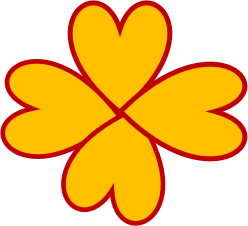 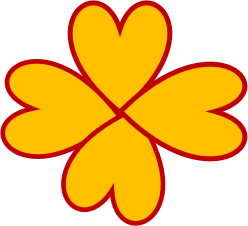 দলীয় কাজ
১। ২৯৮৬২ সংখ্যাটির মান নির্ণয় কর?
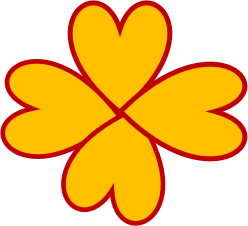 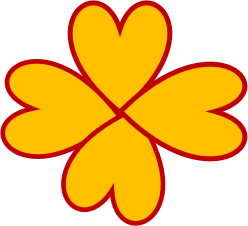 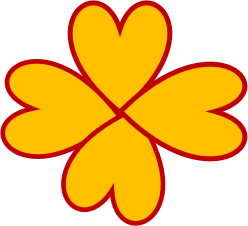 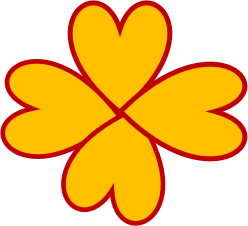 একক কাজ
উত্তরঃ ৭০
১। ৫৭২ সংখ্যাটিতে ৭ এর স্থানীয় মান কত?
২। ৮৪২৯ সংখ্যাটিতে ৯ এর স্থানীয় মান কত?
উত্তরঃ ৯
৩। ৭৩১০৮ সংখ্যাটিতে ১ এর স্থানীয় মান কত?
উত্তরঃ ১০০
উত্তরঃ ১০০০০
৩। ১৬৩৮৯ সংখ্যাটিতে ১ এর স্থানীয় মান কত?
উত্তরঃ ২০০০
৩। ৯২১৬০ সংখ্যাটিতে ২ এর স্থানীয় মান কত?
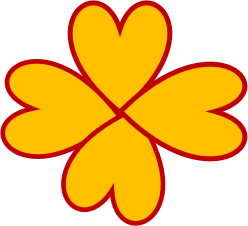 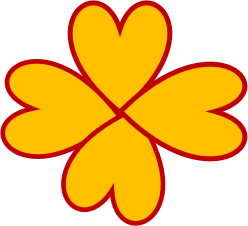 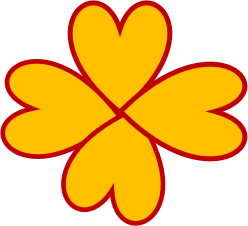 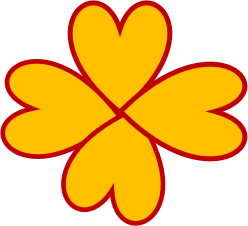 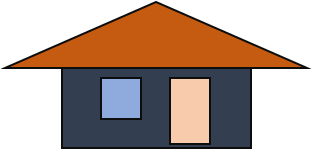 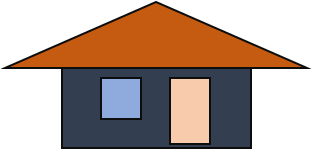 বাড়ির কাজ
১। স্থানীয় মান নির্ণয় করঃ
ক) ৯৩০০৫          খ) ৫০৩২৬
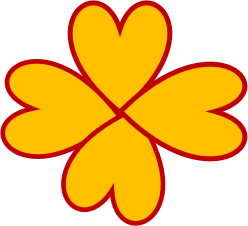 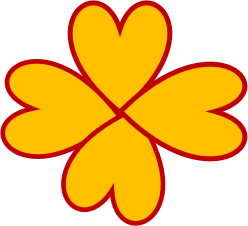 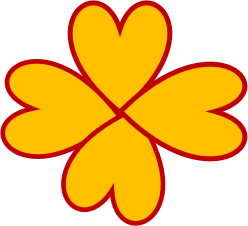 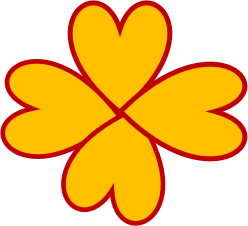 সবাইকে ধন্যবাদ
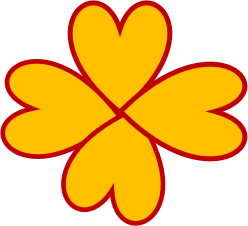 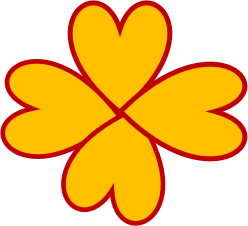